Module 7Third Question: When? When Your Loans Come Due
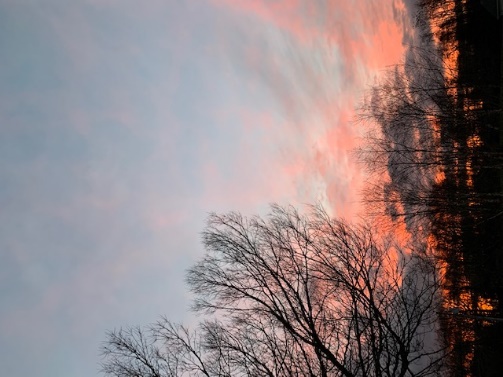 Paul S. Garrard
Founder and President, PGPresents, LLC
Independent Student Loan Consulting
Spring 2024
www.PGPresents.com
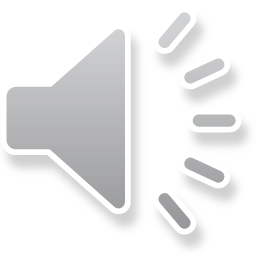 2024 PGPresents, LLC - All Rights Reserved
Grace periods
Most loans (including federal, campus-based, and private) have grace periods
Grace periods start when loan servicer (or provider) is notified you have graduated or dropped below half-time status
You may want to find out when your school’s Registrar’s Office reports your graduation date
Grace periods should be referenced in your disclosure statement from your loan provider
Length of grace periods differs by loan type
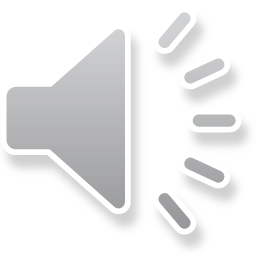 Federal loan due dates
Direct Unsubsidized
6 month GRACE period (cannot be waived*)
Due in November or December for May graduation date
Direct PLUS (Grad PLUS)
6 month post-enrollment DEFERMENT (deferment can be waived*)
Due in November or December for May graduation date
Direct Consolidation
No grace period, generally 60 days after disbursement (after loans are paid to $0)
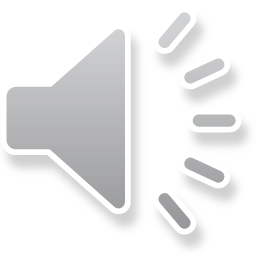 *   Please see Module 17 Starting Repayment and PSLF Early
Premed loan due dates
Due date depends on gap year(s) or LOA during school*
Borrowers with no gap years
Due same time as loans for medical school
Borrowers with gap years
Due immediately after graduation, as you only get your grace period one time on each loan**
You can request alignment forbearance from loan servicer to line up due date of premed loans with medical school loans
Payments due will be under same repayment plan you were in prior to medical school
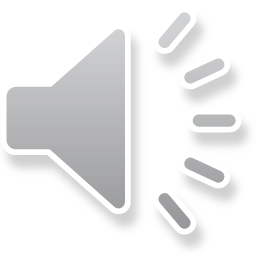 *    Must be at least 6 months to impact due date                                                                      **   You must use entire 6 months of your grace period to lose it
Other due dates
Campus-based loans
See disclosure statement or Loan Office for details, should be covered at your exit interview
Often 6, 9, or 12 months*
Private loans
See disclosure statement for details
Often 6 to 9 months
Borrowers with private loans from college may see those due right after graduation**
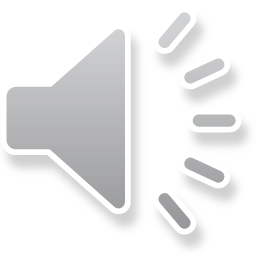 *    Title VII Loans (HPSL, LDS, PCL) have 12 month grace periods                                             **   Private loans from college may have 48 months of in-school deferment
Reminders
Be sure your loan servicer has your updated contact information
Be sure you add your loan servicer to your safe sender list
Check email trash and junk on a regular basis, just in case
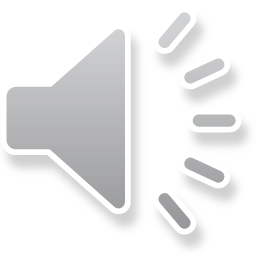 END OF MODULE 7
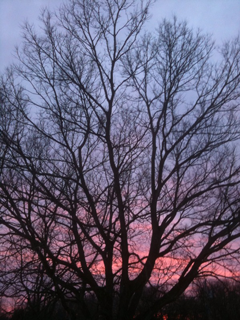 PGPresents, LLC
Independent Student Loan Consulting
www.PGPresents.com
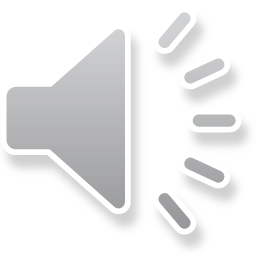 2024 PGPresents, LLC - All Rights Reserved